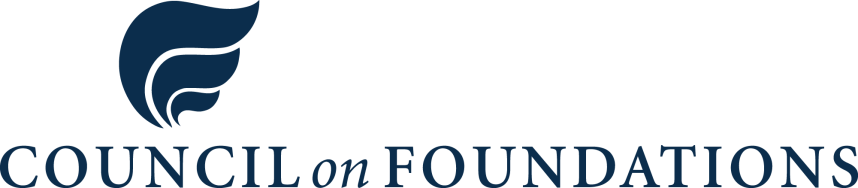 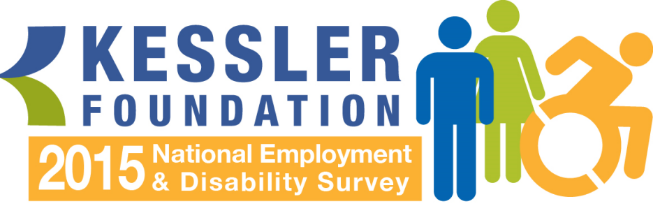 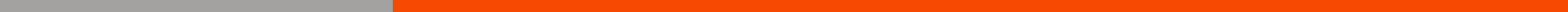 Striving for Work and Overcoming Barriers:
2015 National Employment and 
Disability Survey
July 21, 2015
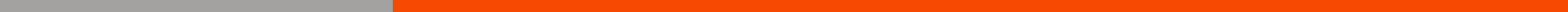 Housekeeping Items
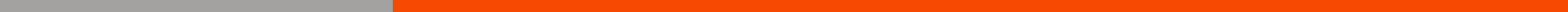 Access the Help Desk: Select the “Help” option in the toolbar at the top of your GoToWebinar navigation panel.
Ask a Question of the Presenters: Click the “Questions” box to type a question for the presenters. 
Exit the Webinar: Click the gray “X” in upper right corner of the gray webinar navigation bar. 
For Telephone Participants: If you are using the telephone to listen to the webinar, please make sure to use a landline to ensure call clarity. 
Webinar Recording: A recording of this webinar will be made available shortly after the webinar’s conclusion.
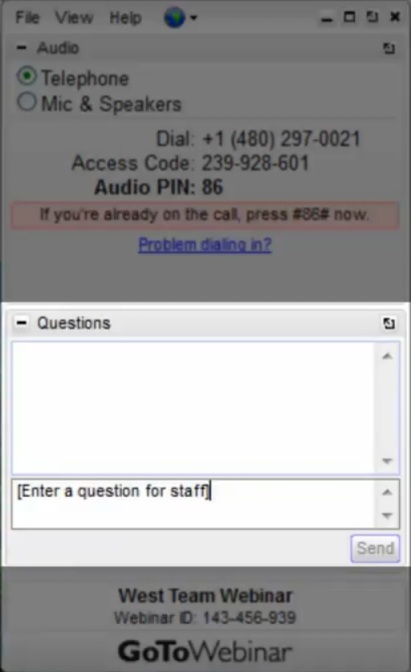 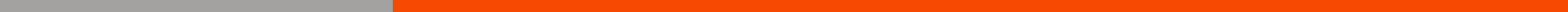 Meet Your Panelists
Moderator:	
Stephanie Powers 
Senior Director for Policy & Partnerships
Council on Foundations
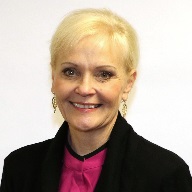 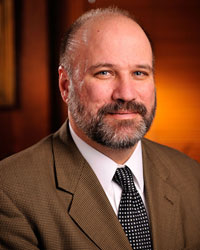 Andrew J. Houtenville, Ph.D.
Associate Professor of Economics and Research Director of the Institute on Disability
University of New Hampshire
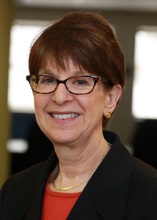 Elaine E. Katz, MS, CCC-SP 
Senior Vice President of Grants and Communications
Kessler Foundation
John O’Neill, Ph.D.
Director of Employment and Disability Research
Kessler Foundation
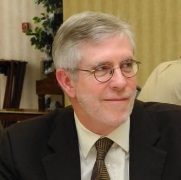 Percent with a Disability in US
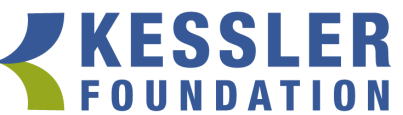 Percent with a Disability in US
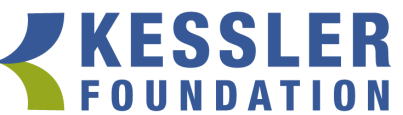 Poverty rates, by disability stats
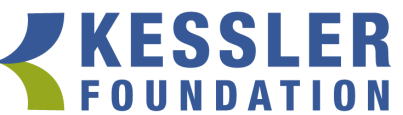 Share of population in poverty (25-64)
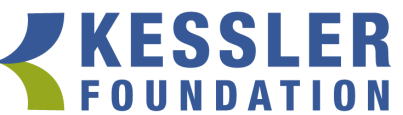 Share of population in poverty (65+)
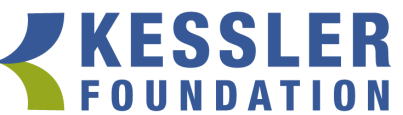 Percent Employed, by Disability Status
(Ages 21-64)
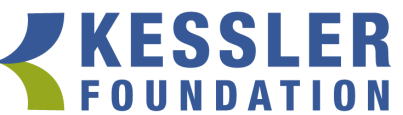 Median Annual Wages/Salary
(Ages 21-64)
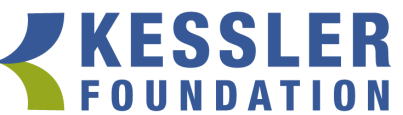 national Trends in Disability Employments (nTIDE)
The employment-to-population ratio, a key indicator, reflects the percentage of
people who are working relative to the total population (the number of people
working divided by the number of people in the total population multiplied by
100)

In 2014 persons without disabilities (PWoD) experienced an average increase of 1.4% change in the employment-to-population ratio
Whereas, in 2014 persons with disabilities (PWD) experienced an average decrease of 3% in the employment-to-population ratio
However, over the last 8 months the employment-to-population ratio has increased by an average of 10% for PWD and only 1% for PWoD
Caveat …. there remains a current disparity of 43 percentage points in the employment-to-population ratio between those with and without disabilities
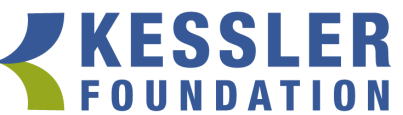 Kessler Foundation 
2015 National Employment and
 Disability Survey
Reframe the discourse:



Informing the design of new interventions and priorities.

Filling information gap:
No nationally representative, credible statistics on the workplace experiences of people with disabilities.
Disparity		Striving to Work
 Facing Barriers		Success in Overcoming Barriers
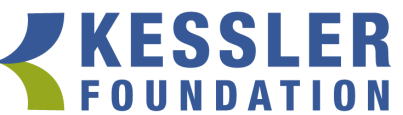 Sample
Working-age adults with disabilities.
18 to 64 years old.

Screening questions used in past surveys.
American Community Survey (US Census).
A Canadian survey on disability.

People with sensory, physical, mental, and developmental disabilities were interviewed.
Proxies were used with individuals who could not complete the survey themselves.
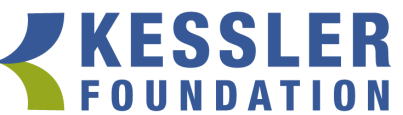 Methods
Telephone survey of 3,013 people with disabilities nationwide.
MSE for entire survey is +/- 1.8%.

Random Digit Dialing (RDD) Survey.
Randomly selected land lines and cell phones.
Random selection of an adult in household with a disability.

Interviews conducted between October 2014 and April 2015 by UNH Survey Center and Penn State Survey Research Center.
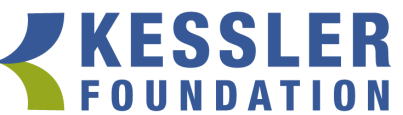 Resulting Sample
19% of all households completing the survey had at least one working-age adult with a disability.

Data weighted to reflect ACS estimates (age, race, sex and region of country) for working-age adults with disabilities.
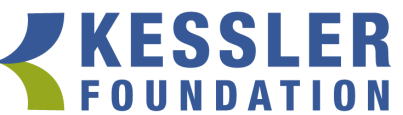 Striving for Work
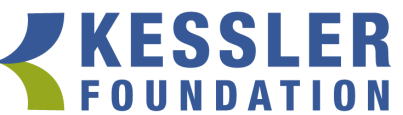 Hours Worked
60.7%
40.6%
35.5 hours
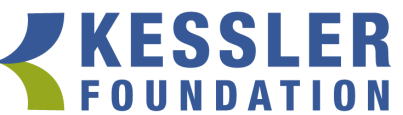 Overcoming Barriers in Job Search
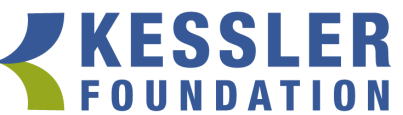 Overcoming Barriers at Work
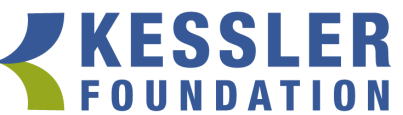 Key Takeaways
Work is very important to many people with disabilities.
They show it in the things they do to search for jobs, prepare for employment, and overcome barriers.

People with disabilities are striving to work:
working, 		 looking for work, and
preparing for work,	 worked post-onset.

Many are successfully overcoming barriers, when they are looking for work and in the workplace.
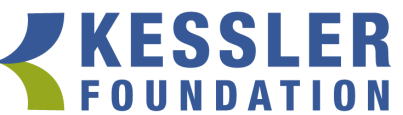 Putting Faith to Work Model
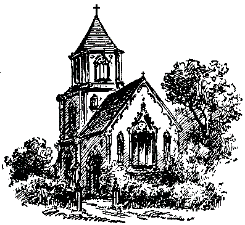 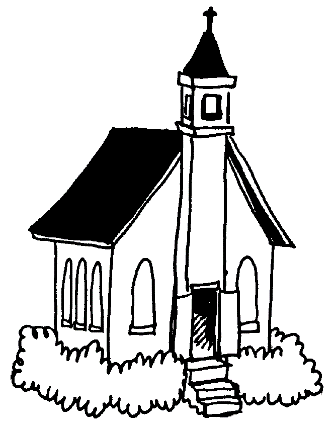 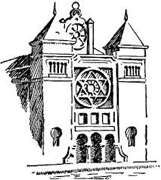 Training
Technical Assistance
Linkages to Services & Resources
Connections to Other Congregations
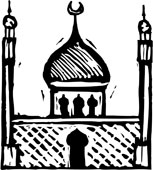 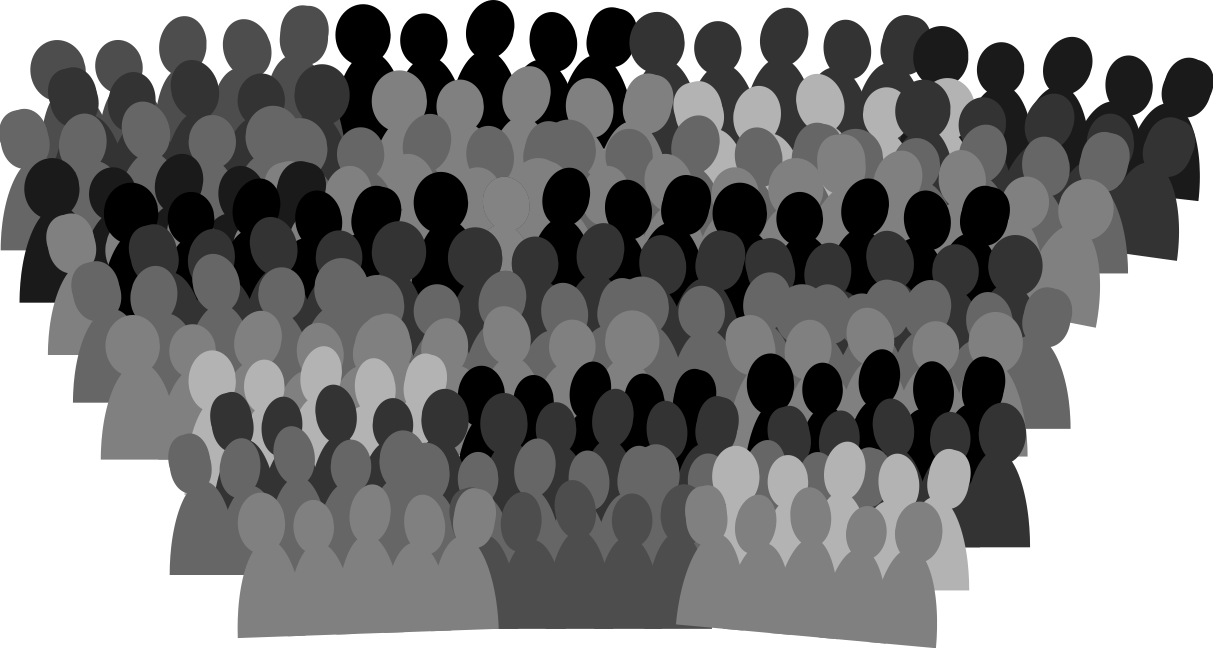 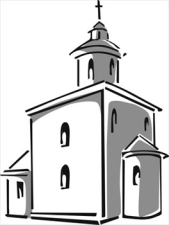 Congregation
Members
Access to Meaningful Work
For People with Disabilities
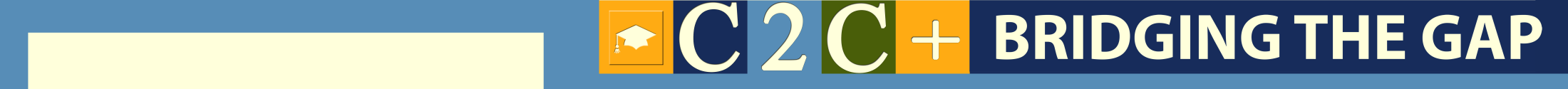 INTRODUCTION
KESSLER’s Signature Employment Grant
Business Leadership Network (BLN)
PolicyWorks
KESSLER Foundation Signature Employment Grant
Interwork Institute
C2C-Bridging the Gap
Department of Rehabilitation (DOR)
University Partners - UCB/SDSU/CSUF
22
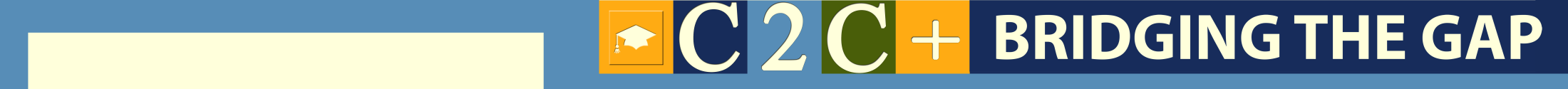 PROJECT INNOVATION
Bridging to Career-Path Employment
A Non-Traditional Person-Driven Approach
23
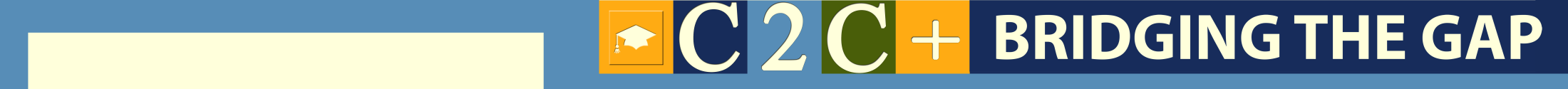 PROJECT  COMPONENTS
Participant Flow Chart
C2C  Professional Development and Disability
Course
Participant meets with Peer Mentor to plan and schedule activities.
Peer and Career Mentorship:
 Guidance
Referrals
On-going support
Student  Recruitment
Develop Career Plan
Participant matched with Career Mentor.   Schedule and plan activities.
Course Enrollment
Participant works with  Placement Specialist  to choose internship, work experience and placement opportunities developed by community partners.
Participant applies for internship/Placement
N
NO
YES
Internship/Career Path Employment
24
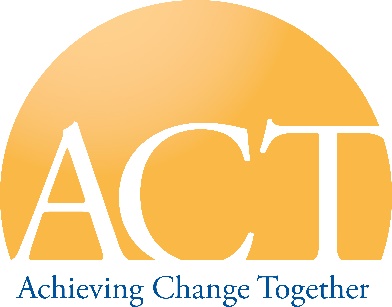 Pepsi ACT Achieving Change Together
Pepsi ACT is a beverages inspired initiative to increase hiring and retention of qualified jobseekers with disabilities.
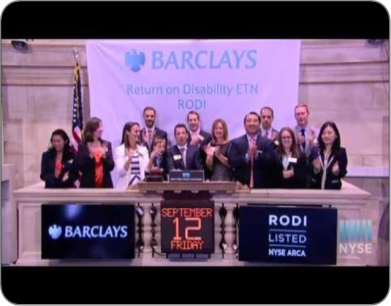 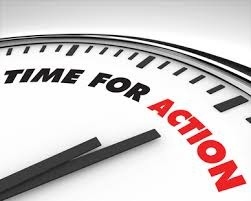 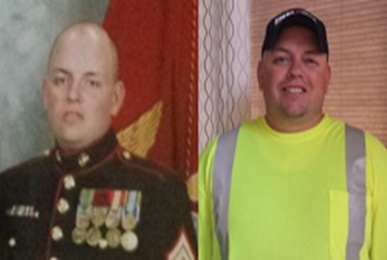 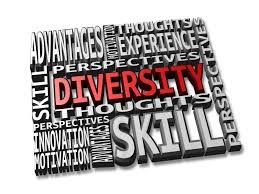 5
Pepsi ACT – Achieving Change Together
Pepsi ACT is a national partnership between PepsiCo and Disability Solutions @Ability Beyond (non-profit consulting partner) that is supported by the funder collaborative.
 
Currently in the process of launching 10 sites in all 8 PepsiCo regions 
Pilot sites located at production and distribution centers, certified center, and call center
Al Carey, CEO - PepsiCo North America Beverages is updated monthly on progress
Proof Point – Retention:
Retention rate for Pepsi ACT employees =74% 
Average PepsiCo Frontline Retention Rate = 64%
= Launched Sites

            = Upcoming Sites

Burnsville, MN
Houston, TX
Las Vegas, NV
Nashville, TN
Orlando, FL
Phoenix, AZ
Winston-Salem, NC
6
Pepsi ACT: Project Totals
Updated: May 31, 2015
8
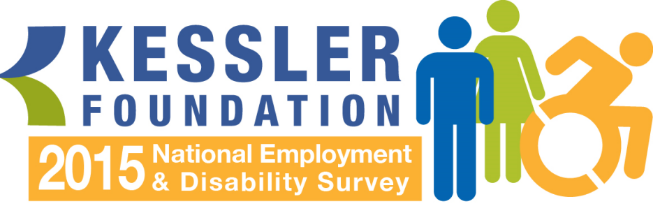 Q&A